Умножение и деление.
2 класс
Решение задач.
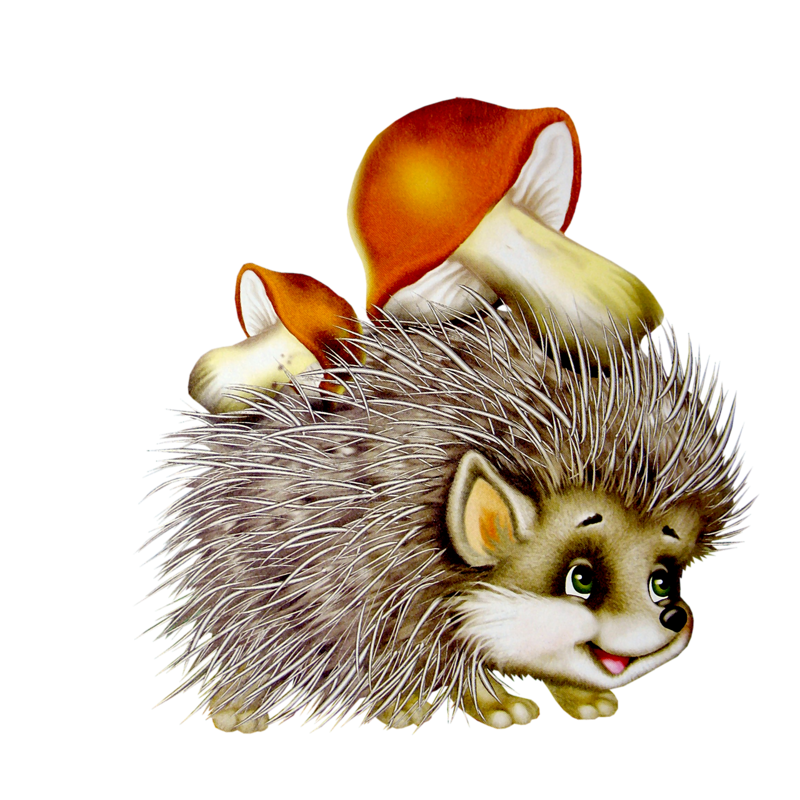 Иванова Марина Владимировна
ГБОУ СОШ 280
Санкт-Петербург
Замени примером на умножение:
5+5+5+5=
Первый множитель 4 , второй множитель 3.
Найдите произведение.
Найди произведение чисел 6 и 2
екст
На одно пальто надо пришить 4 пуговицы. Сколько пуговиц понадобится, чтобы пришить на 6 пальто?
Для поливки огорода папа принёс 16 вёдер воды, причём каждый раз он приносил по 2 ведра. Сколько раз ходил папа  за водой?
15 кг апельсинов разложили в коробки , по 5 кг в каждую. Сколько коробок понадобилось?
Маша разложила 8 
яблок на 4 тарелки. 
Сколько яблок стало на
каждой тарелке?
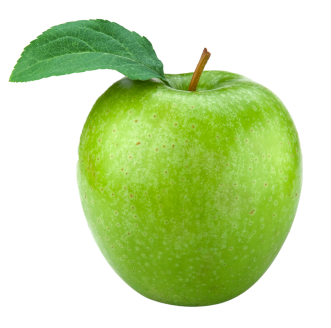 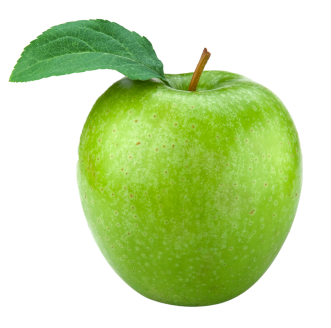 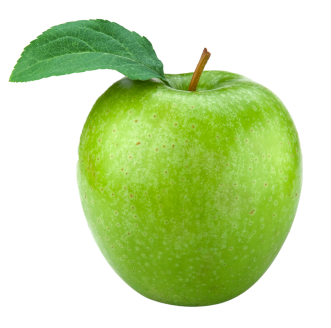 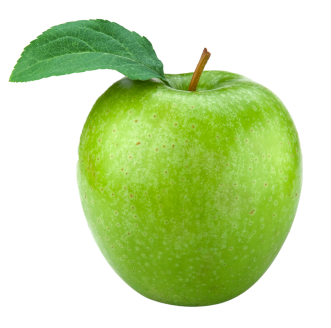 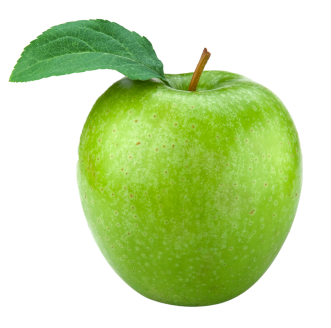 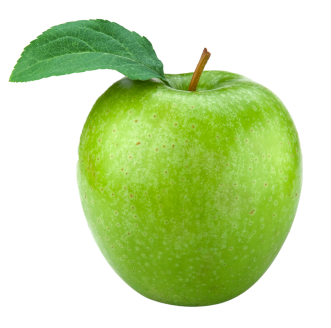 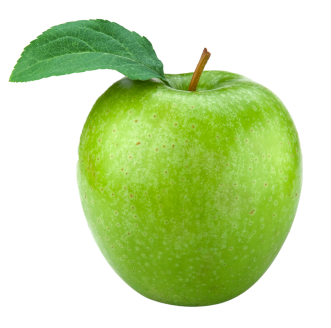 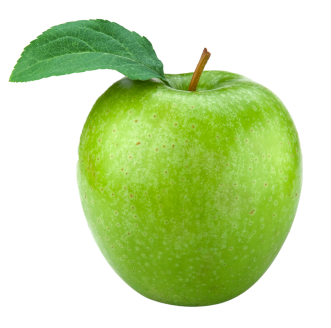 Замени умножение сложением и реши примеры:
4 х 6=
5 х 3=
8 х 2=
10 х 4 =
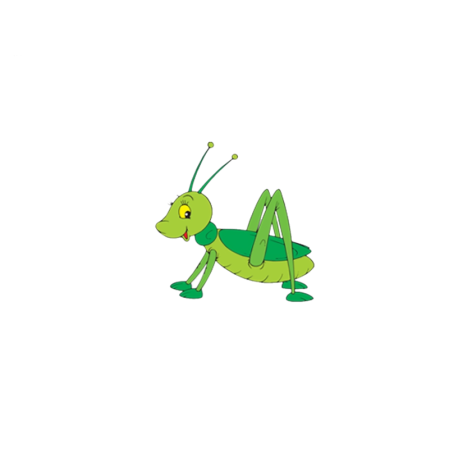 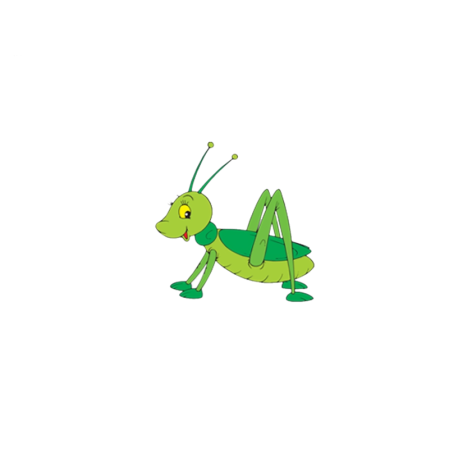 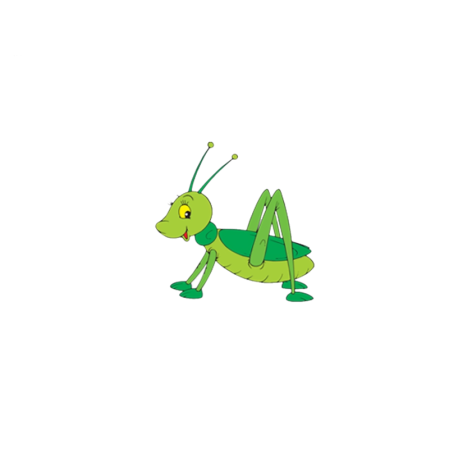 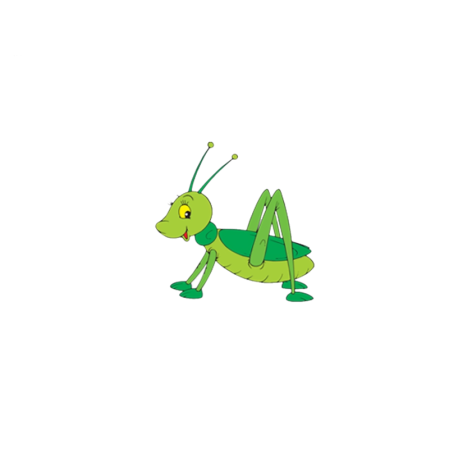 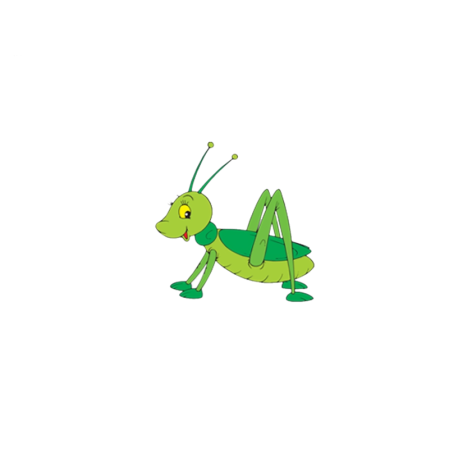 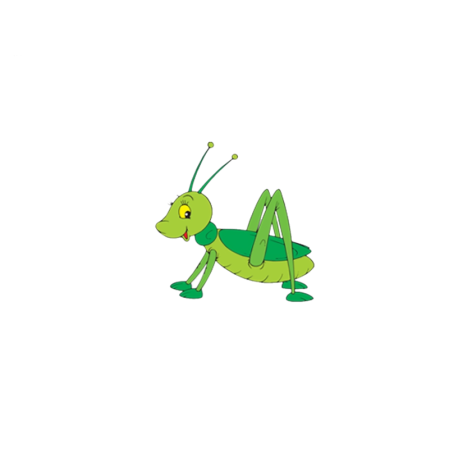 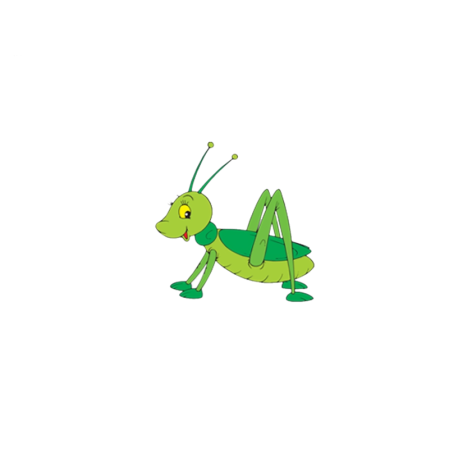 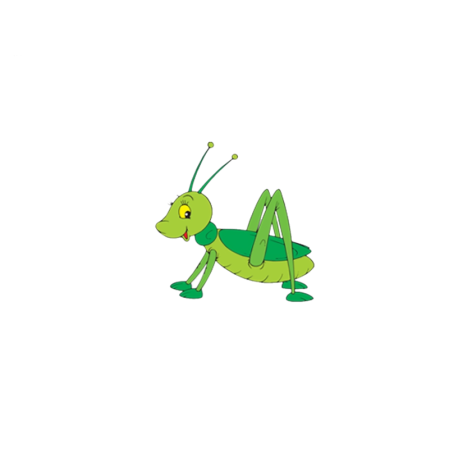 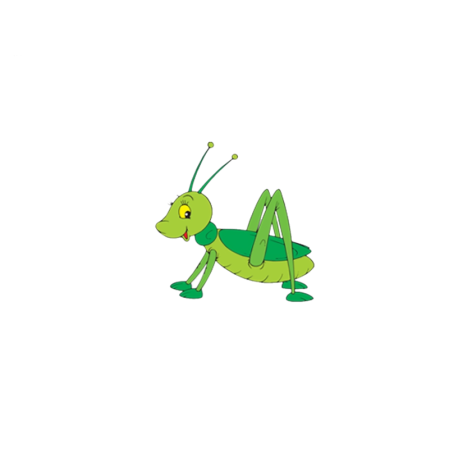 Придумай задачу.